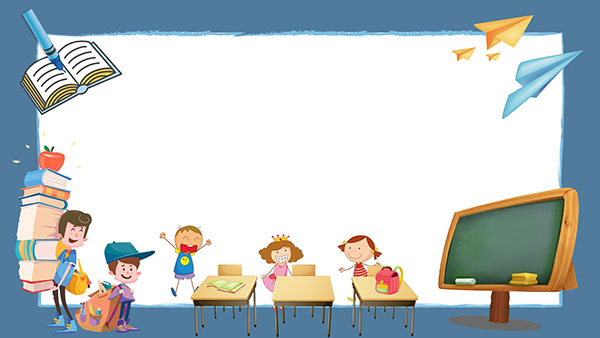 UBND QUẬN LONG BIÊN
TRƯỜNG MN HOA ANH ĐÀO
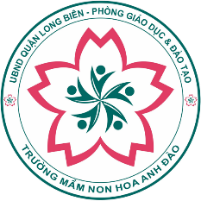 LĨNH VỰC PHÁT TRIỂN NHẬN THỨC
Đề tài: Tìm hiểu một số phương tiện giao thông đường hàng không
Lứa tuổi : 4 – 5 tuổi
Thời gian : 30 – 35 phút
 Giáo viên thực hiện : Bùi Thị Kim Thúy
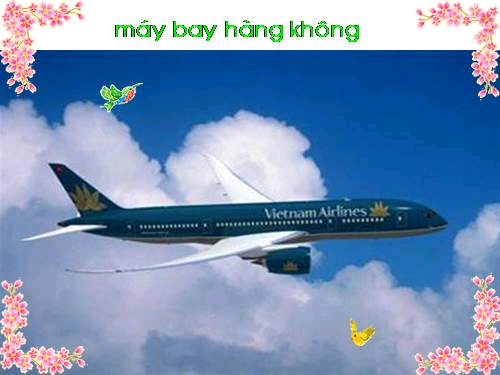 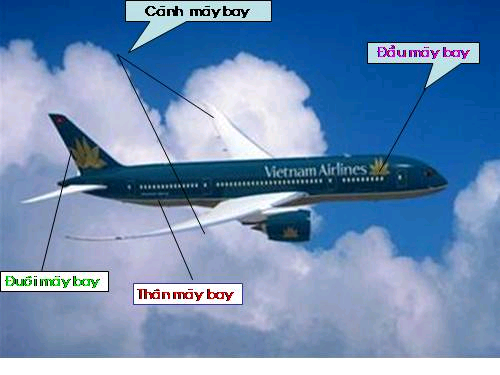 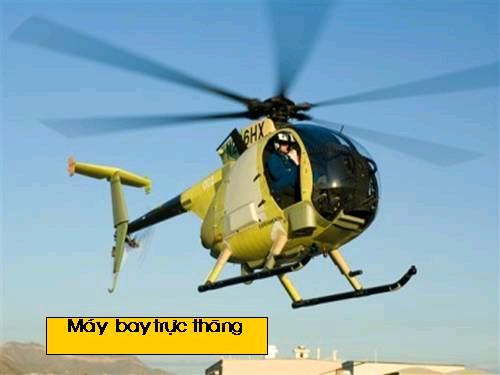 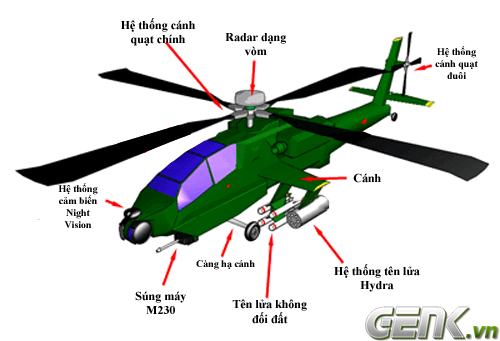 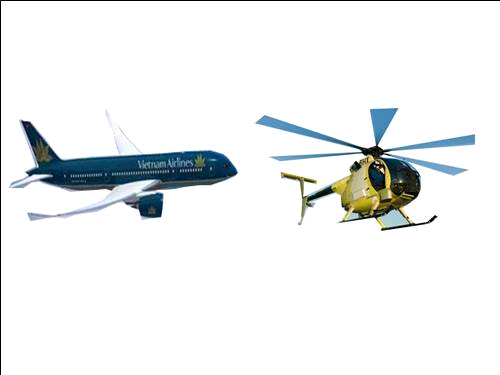 So sánh: Máy bay hàng không và máy bay trực thăng
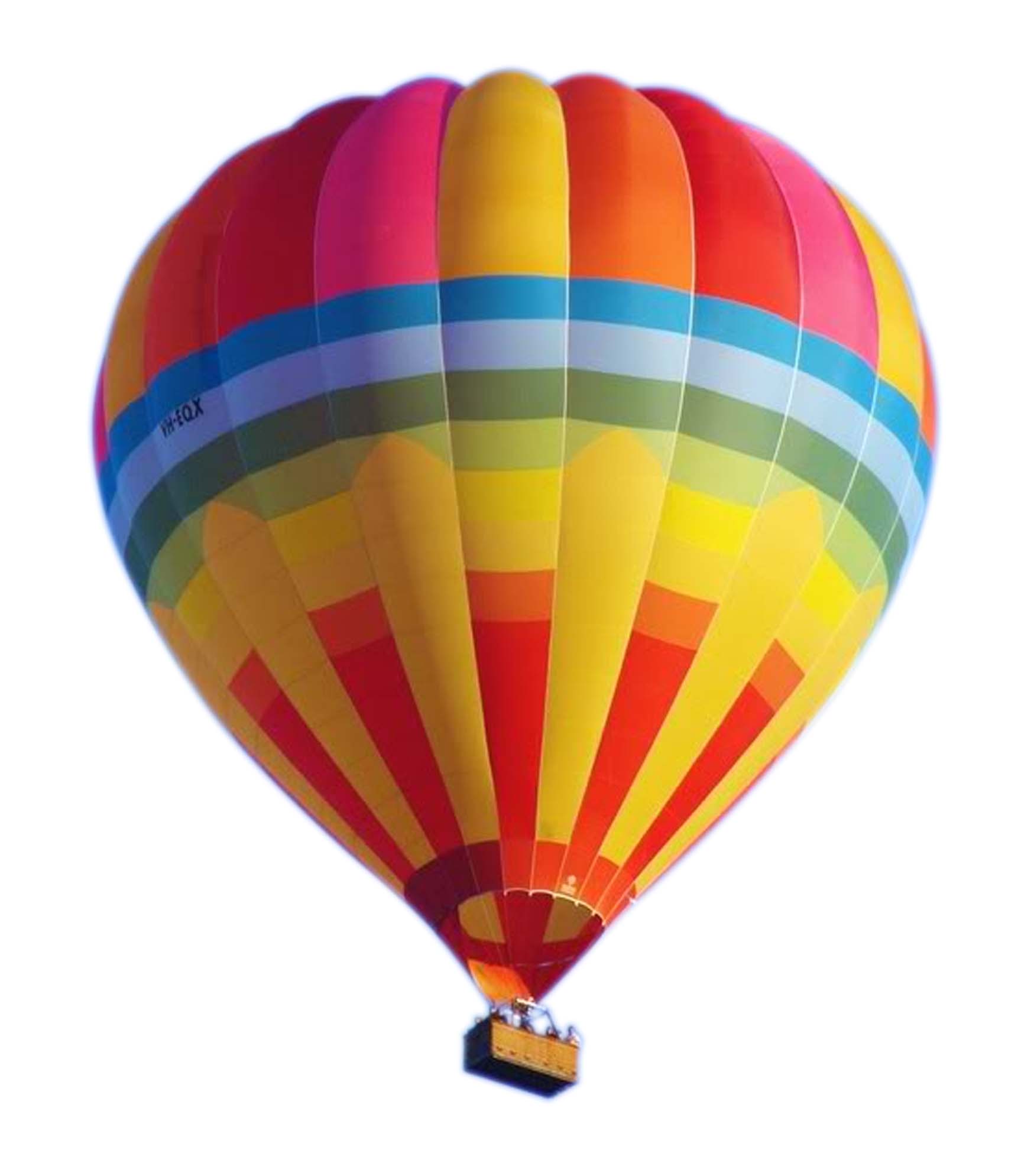 KHINH KHÍ CẦU
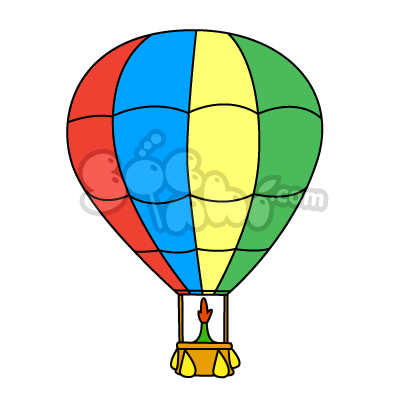 Túi khí
Lò đốt
GIỎ
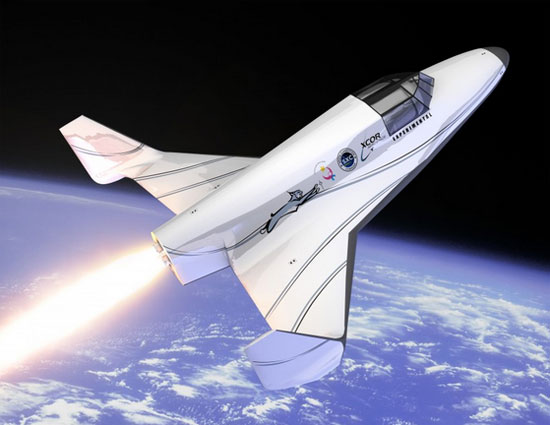 TÀU VŨ TRỤ
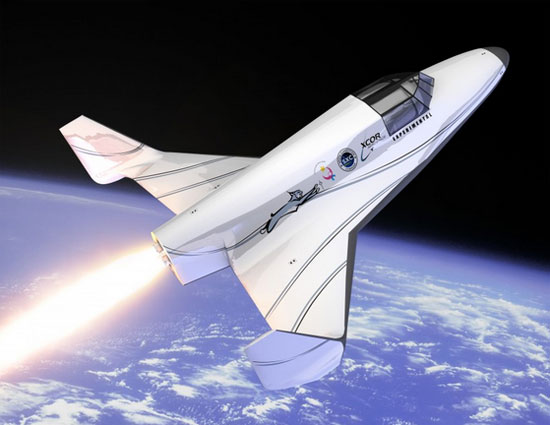 Thân
Đầu
Đuôi
SO SÁNH
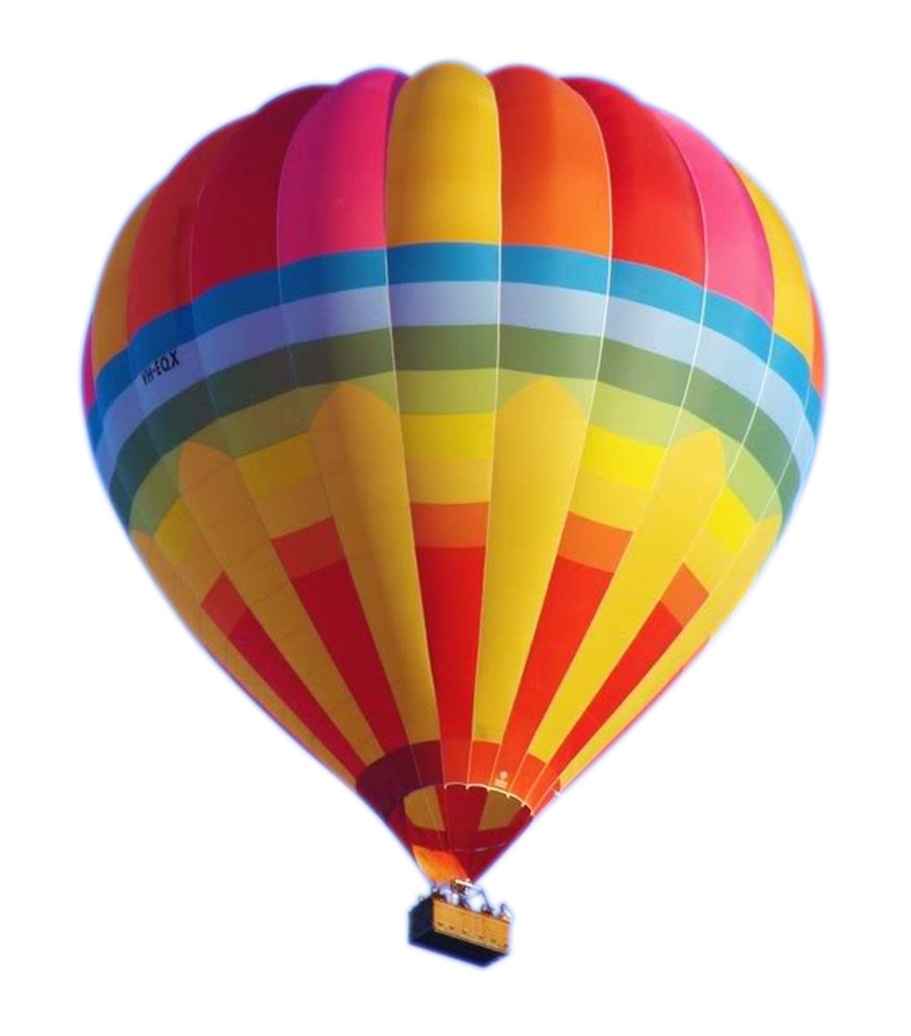 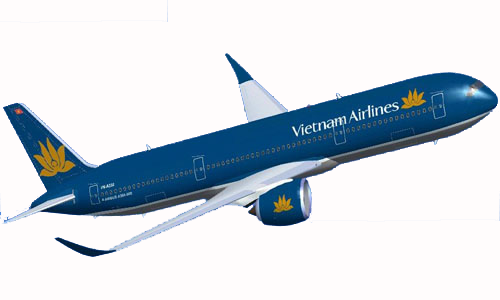 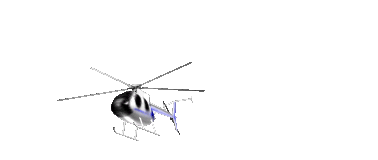 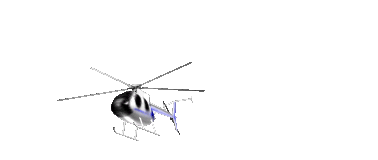 MỞ RỘNG
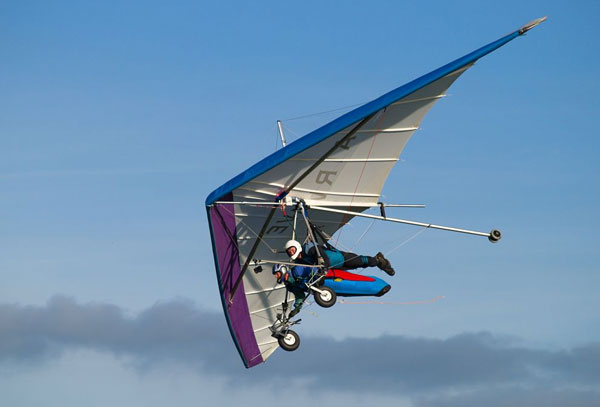 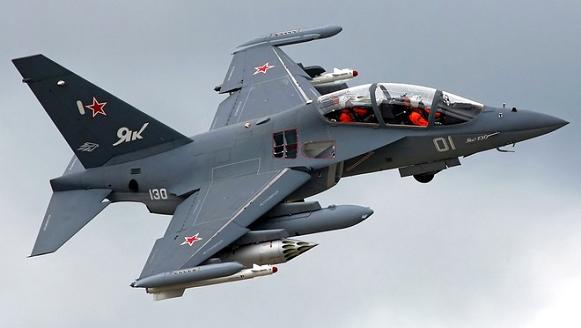 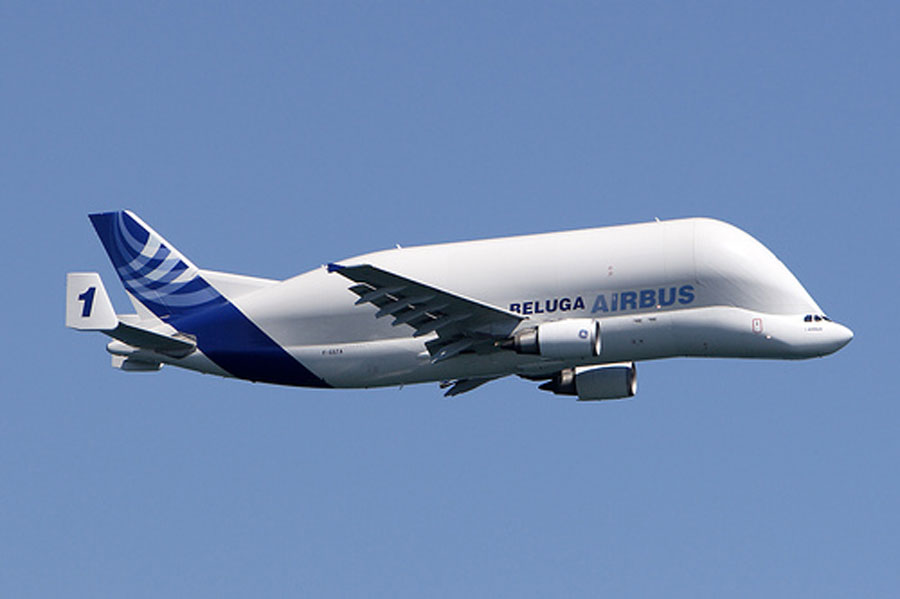 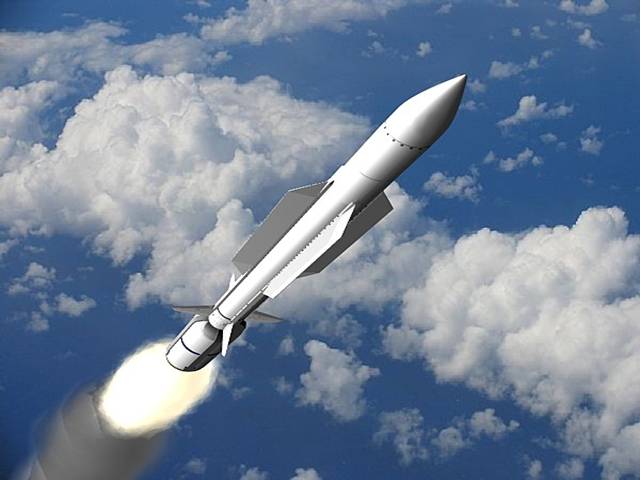